Register with SAM.GOV –
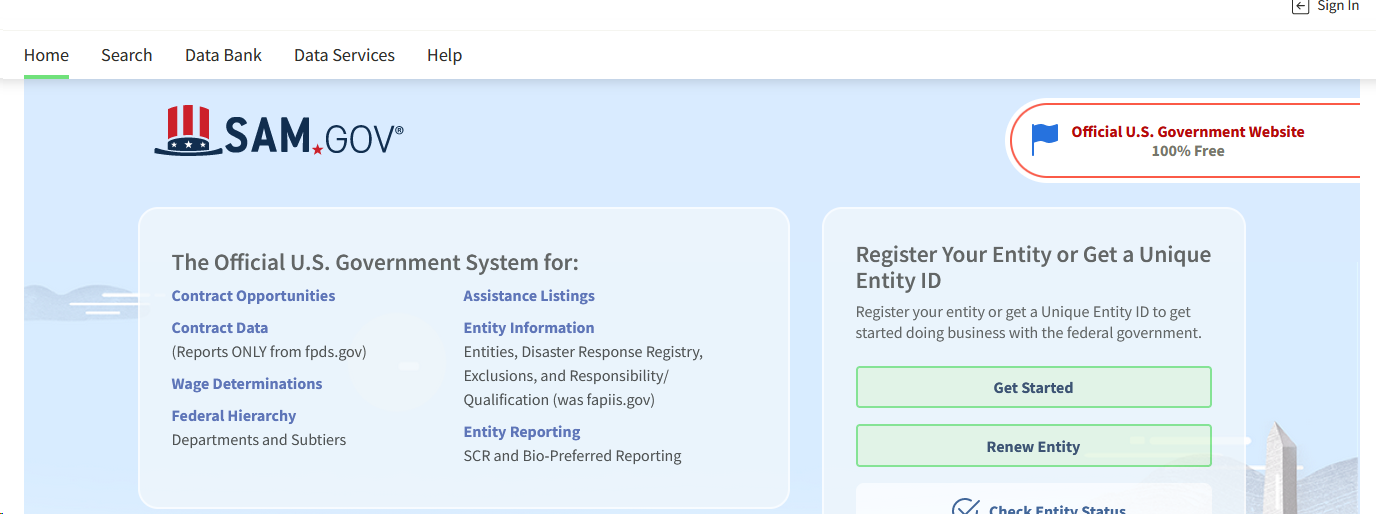 SAM.gov registration – or entity registration
SAM (System for Award Management)

Is a government-wide registry for vendors doing business with the Federal government, 
You must register your entity (you as an individual or your organization) to be able to bid on contracts or apply for federal assistance (e.g., grants, loans) from the federal government. 
Registration is Free.
SAM registration requires annual renewal
Register with SAM – to get UEI Number
UEI Number 
Required to apply for Federal grant and  funding
a Unique Entity ID is 12-digit alphanumeric code that the government owns, controls, and assigns to your business.
Provided when registering in SAM
Starting on April 4th, 2022, the government stopped using the DUNS number and replaced it with the Unique Entity ID 

Typically takes 1-2 hours to apply- be prepared!
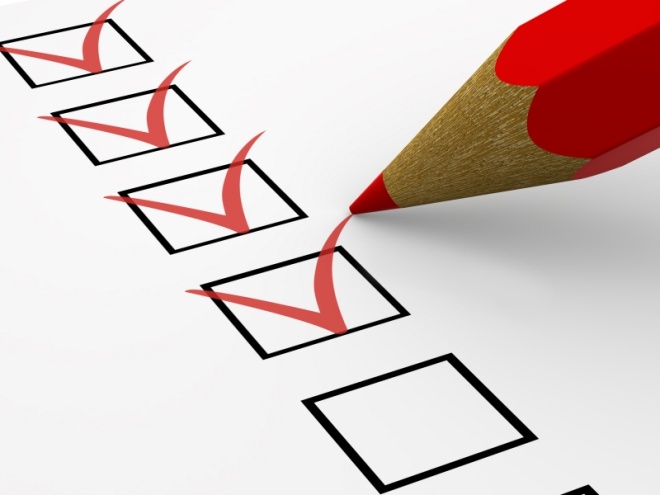 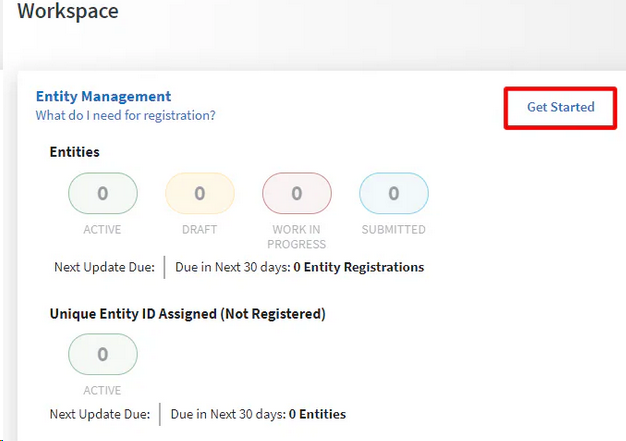 Before You Register
Gather Documentation:
Legal business name
Business Tax ID numbers
Tax statements
Bank account information and routing numbers
Company Information
Locations
Addresses
Employee Numbers
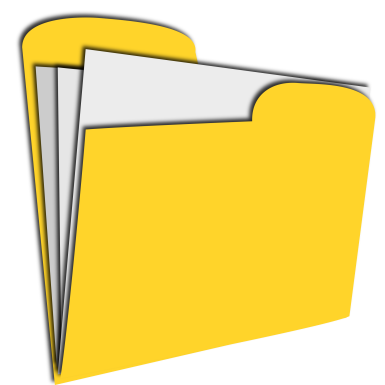 SAM.gov Registration Process
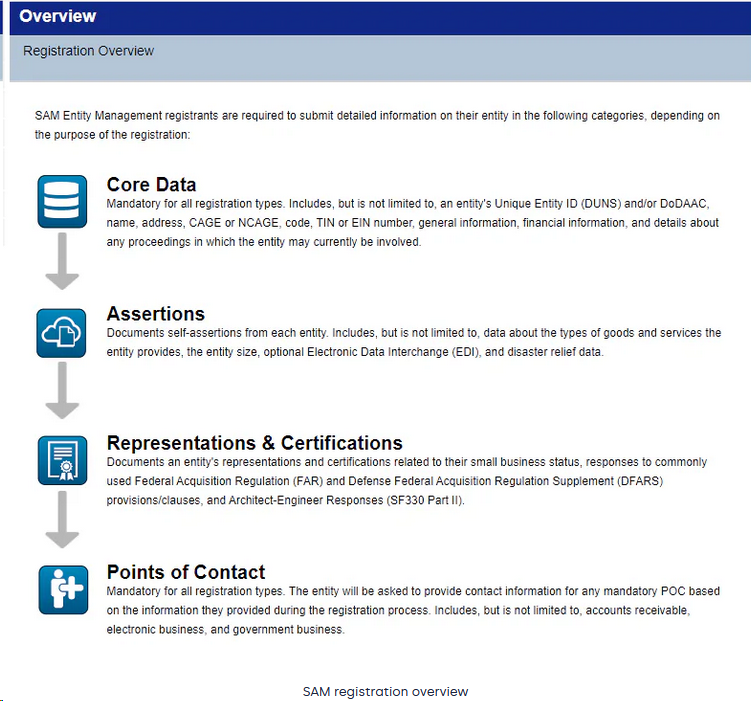 PLAN AHEAD

If everything goes well can take 10 Days  to get UEI number.

If it doesn’t go well it can take much longer.
				PLAN AHEAD
Watch Out!
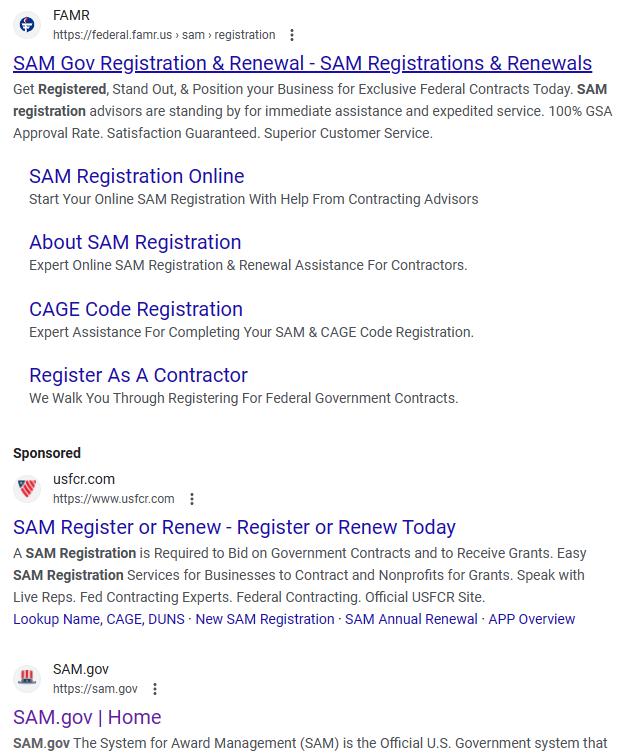 There are many private sites that charge for registration.

Only use the SAM.GOV website.


SAM is ALWAYS free to register